АЛГЕБРА
8 класс
ТЕМА:
ОЦЕНКА ПОГРЕШНОСТИ
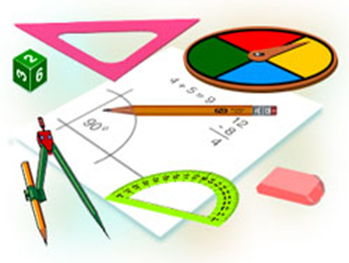 ПРОВЕРКА САМОСТОЯТЕЛЬНОЙ РАБОТЫ
ПРОВЕРКА САМОСТОЯТЕЛЬНОЙ РАБОТЫ
ОЦЕНКА ПОГРЕШНОСТИ
ОЦЕНКА ПОГРЕШНОСТИ
ОЦЕНКА ПОГРЕШНОСТИ
ОЦЕНКА ПОГРЕШНОСТИ
ОЦЕНКА ПОГРЕШНОСТИ
ОЦЕНКА ПОГРЕШНОСТИ
ОЦЕНКА ПОГРЕШНОСТИ
ЗАДАНИЯ ДЛЯ САМОСТОЯТЕЛЬНОГО РЕШЕНИЕ
На стр. 115
Решить № 288 (четные), 289(четные).
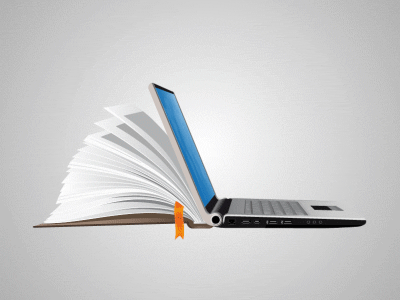